স্বাগতম
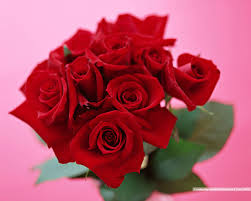 পরিচিতি
মো: আবুল হোসেন
কম্পিউটার শিক্ষক
গাবতলী উচ্চ বিদ্যালয়
মুক্তাগাছা, ময়মনসিংহ।
শ্রেণী  : নবম
বিষয় : জীব বিজ্ঞান
পাঠ :  খাদ্য , পুষ্ঠি এবং পরিপাক।
ছবি গুলো দেখ
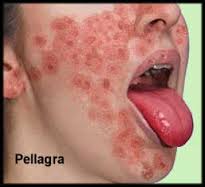 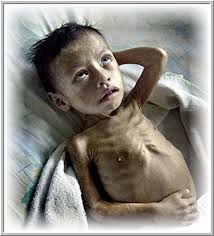 এই পাঠ শেষে শিক্ষার্থীরা..........
১)পুষ্ঠির অভাবজনিত রোগ সমূহ বলতে পারবে।
২) রোগ সমূহের  কারণ বলতে পারবে।
৩) রোগ গুলোর প্রতিকার সম্পকে সচেতন হবে।
পুষ্ঠির অভাবজনিত রোগ
খাদ্যের অভাবের কারণে যে সমস্ত রোগ হয় সেই রোগ গুলোকে পুষ্ঠির অভাবজনিত রোগ বলে।
গলগন্ড
গলগন্ড থাইরয়েড গ্রন্থির একটি রোগ।
সমুদ্র থেকে দূরে পার্বত্য এলাকার মাটিতে আয়ডিনের অভবে এই রোগ হয়।
ইহা দুই প্রকার যথা, সরল গলগন্ড, টক্রিক গলগন্ড।
রাতকানা
ভিটামিন এ এর অভাবে এই রোগ হয়।
এই রোগ হলে চোখের সংবেদী রড কোষগুলো ক্ষতিগ্রস্থ হয়।
রোগী চোখে ঝাপসা দেখে।
রোগ বেড়ে গেলে কর্ণিয়া ঘোলাটে হয়ে যায়।
রিকেটস
ইহা কোন ভাইরাস বা ব্যাকটেরিয়াজনিত রোগ নয়। ভিটামিন  ডি এর অভবে এই রোগ হয়।
এই রোগ হলে দেহের হাড়গুলো দুর্বল হয়ে যায়।
গাঁট ফুলে যায়।
হাত ও পায়ের হাড় বেঁকে যায়।
রক্তশূন্যতা
শিশু ও মহিলাদের রক্তাল্পতার কারণে এই রোগ হয়।
ভিটামিন বি১২  এবং লৌহঘটিত আমিষের  অভাবে এই রোগ হয়।
দুর্বলতা অনুভব করা , মাথাব্যাথা, মনমরা ভাব ,অনিদ্রা, চোখে অন্ধকার দেখা, খাওয়ার অরুচি, এবং বুক ধড়ফর করা এই রোগের লক্ষন।
একক কাজ
১ পুষ্ঠির অভাবজনিত ৫টি রোগের নাম লিখ?
২) রিকেটস রোগের ২টি লক্ষণ লিখ ?
দলীয় কাজ
৩টি দলে বিভক্ত হয়ে কাজ গুলো কর
পুষ্ঠির অভাব জনিত রোগের   ৩ টি কারণ লিখ ?
মুল্যায়ন
আয়ডিন কিভাবে পাব ?
লৌহ সমৃদ্ধ ৫টি খাবারের নাম বল ?
ক্রিমির আক্রমনে কি রোগ হয় ?
সূর্যের বেগুনি রশ্বির প্রভাবে মানুষের ত্বকে কোন ভিটামিন তৈরী হয় ?
বাড়ীর কাজ
আমরা কীভবে পুষ্ঠির অভাব পুরণ করতে পারব তার ৫টি উপায় লিখে আনবে।
ধন্যবাদ